Response Components PHYSIOLOGICAL 				         		METABOLIC - Increased cardiac output		 -  Hyper metabolism- Increased ventilation			        -  Accelerated gluconeougesis- Increase membrane transport 	  -  Enhanced Protein breakdown- Weight loss						  -  increased Fat oxidation- Wound Healing
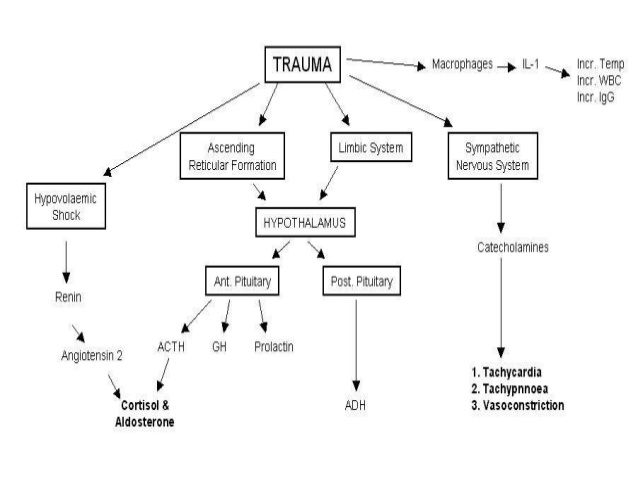 Mediators of injury response
- Neuro endocrine ( Hormonal)
Metabolic and Cytokine axes
Neuro-endocrine response to injury / critical illness
Biphasic 
Acute phase – an actively secreting pituitary elevated counter regulatory hormone ( cortisol glucagon, adrenaline ) . changes are thought to be beneficial for short-term survival
Chronic phase- hypothalamic suppression & low serum levels of the respective target organ hormones.  Changes contribute chronic wasting
Purpose – neuro- endocrine response
Provide essential substrates for survival 
Postpone anabolism
Optimize host defense
Metabolic and Cytokine axises
Metabolic and Cytokine axises
Proinflammatory cytokines1. ll 1, ll6, TNF alfa2. No3. Endothelin 1Cytokine antagonist- interleukin receptor antagonist, TNF soluble receptors are released within hours of injury
THE METABOLIC STRESS RESPONSE TO SURGERY AND TRAUMA PHASES
THE ‘EBB AND FLOW’MODEL
In the natural world, if an animal is injured, it displays a characteristic response, which includes immobility, anorexia and catabolism.
 In 1930, Sir David Cuthbertson divided the metabolic response to injury in humans into ‘ebb’ and ‘flow’ phases
EBB PHASE
Starts at the time of injury and lasts for approximately 24-48 hours.
Main hormones in ebb phase are catecholamines, cortisol and aldosterone.
It may be attenuated by proper resuscitation but not completely abolished.
The main physiological role of this phase is to conserve both circulating volume and energy stores for recovery and repair
Flow Phase
It lasts for several weeksThis phase involves mobilization of body energy stores for repair and recoveryFollowing resuscitation , Ebb phase evolves into hypermetabolic flow phase, which corresponds to SIRS
In another word , Ebb phase is start in catabolic phse if not corrected will be anabolic phase
Catabolic phase
Majority of trauma patients demonstrate energy expenditure approximately 15-25% above predicted healthy resting values
Factors which increases this metabolism are central thermodysrequaltion, increased sympathetic activity, increased protein turnover wound circulation abnormalities etc, ….
Avoidable factors that compound the response to injury
Continuing hemorrhage
Hypothermia
Tissue edema
Tissue under perfusion
Starvation
Immobility
Therapeutic implications The catabolic response to injury is always a major concern in postoperative care.  Three types of intervention were tried to reduce this these are:- Nutritional- Hormonal- Biologic
If you failed to take the right therapeutic measurements this will progress to anabolic phase
Nutritional
3 important aspects of nutrition have to be considered
Route of administration ( enteral /parenteral ): enteral nutrition is preferred.  It improves the protein balance & clinical outcome
Timing ( early versus late feeding ):
Enteral nutrition is started as early as possible. Early is superior in its effects on catabolic & hyper metabolic response to injury
A slower rate of fluid resuscitation after trauma hemorrhage leads to a faster restoration of the depressed cell-mediated immunity.  Whereas rapid fluid resuscitation produces  a prolonged depression of immune responses.
- QUALIYT: Main labile energy reserve in the body is fat- Main labile protein reserve in the body is skeletal muscle - While fat mass can be reduced without major detriment to function , loss of protein mass results not only in skeletal muscle wasting, but also depletion protein mass.
With lean issue, each 1 g nitrogen is contained within 6.25 g of protein, which is contained in approximately 36 g of wet weight tissue.
Thus the loss of 1 g of nitrogen in urine is equivalent to the breakdown of 36 g of wet weight lean tissue.
Protein turnover in the whole body is of the order of 150-200 g per day.